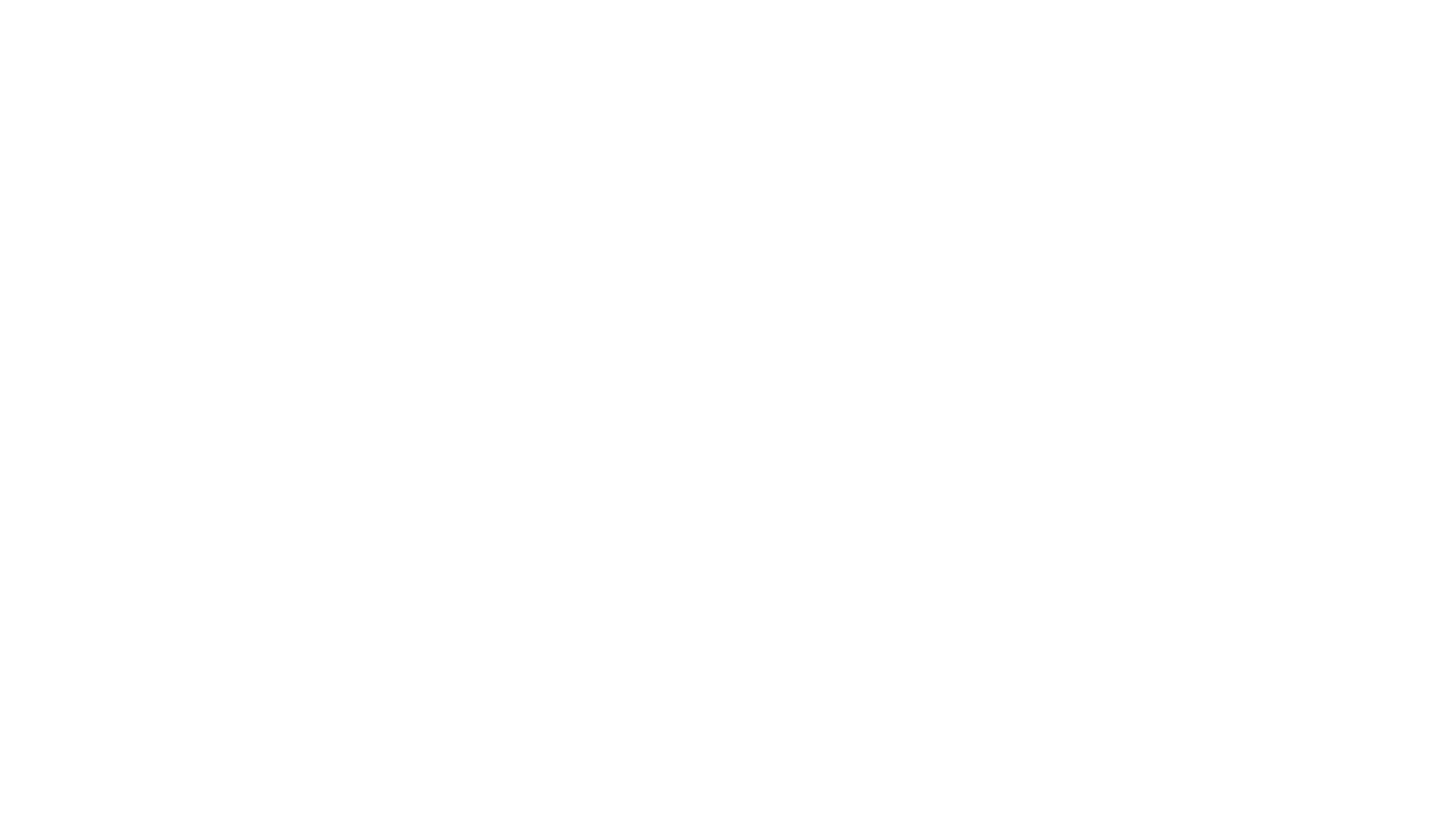 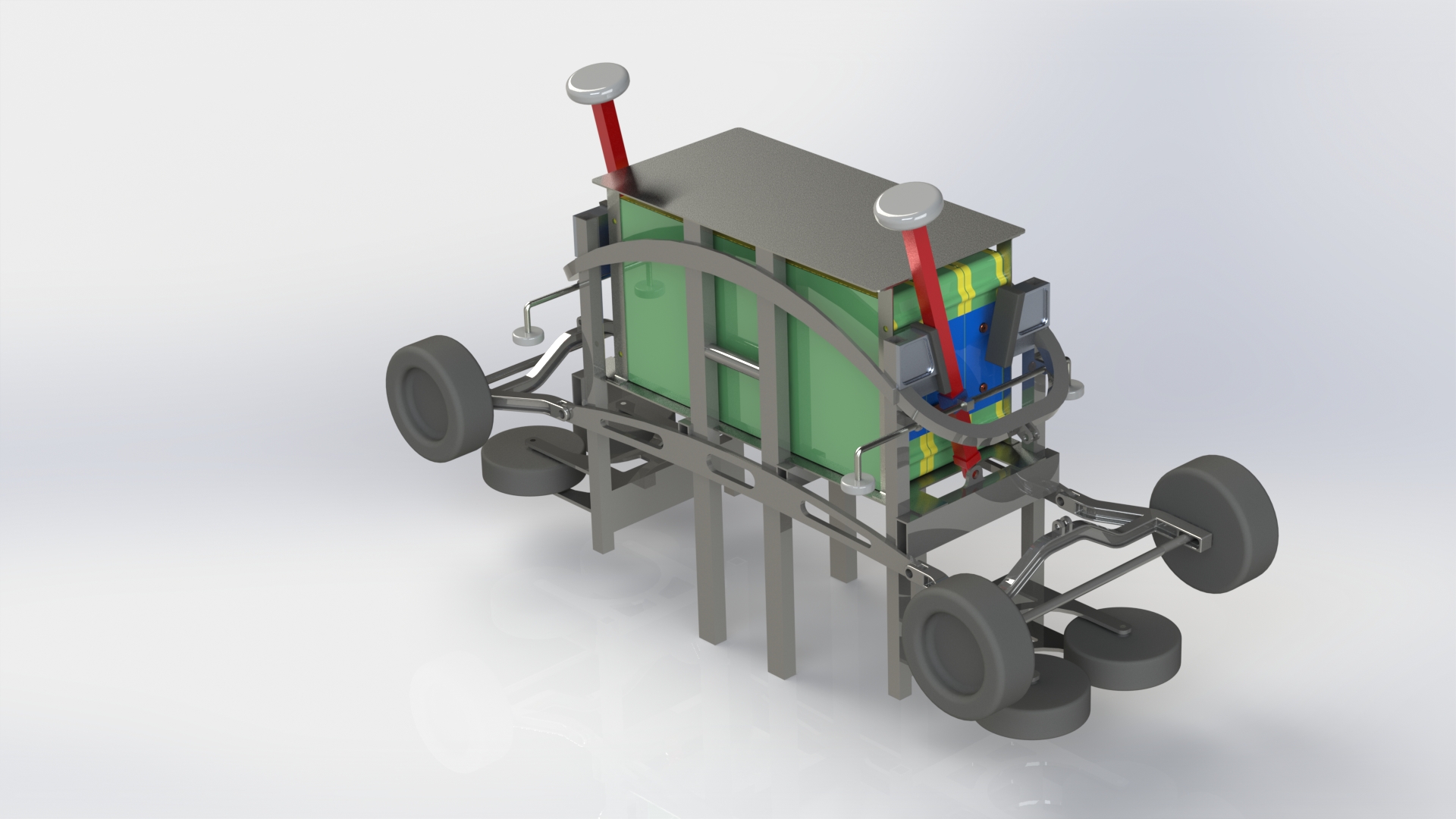 Bogie Design for a Suspended Solar-Powered ATN Vehicle
Mohammed Saiyed

Department of Mechanical Engineering 
San Jose State University 
May 14th, 2020
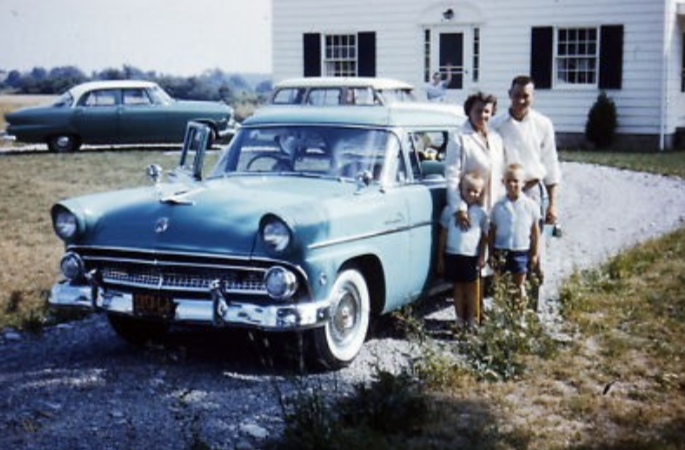 Automobiles are a huge part of American Culture.
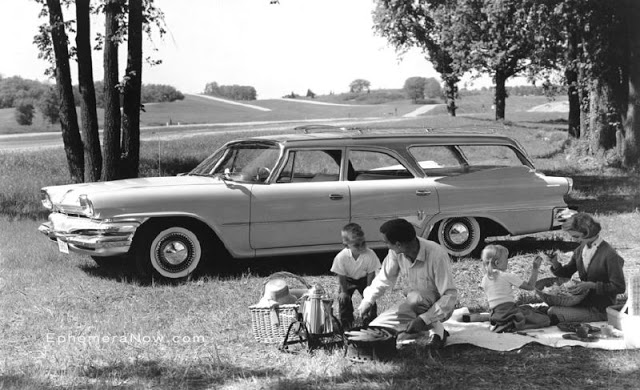 A typical “American Dream” involves a family, a house and a shiny car in the driveway
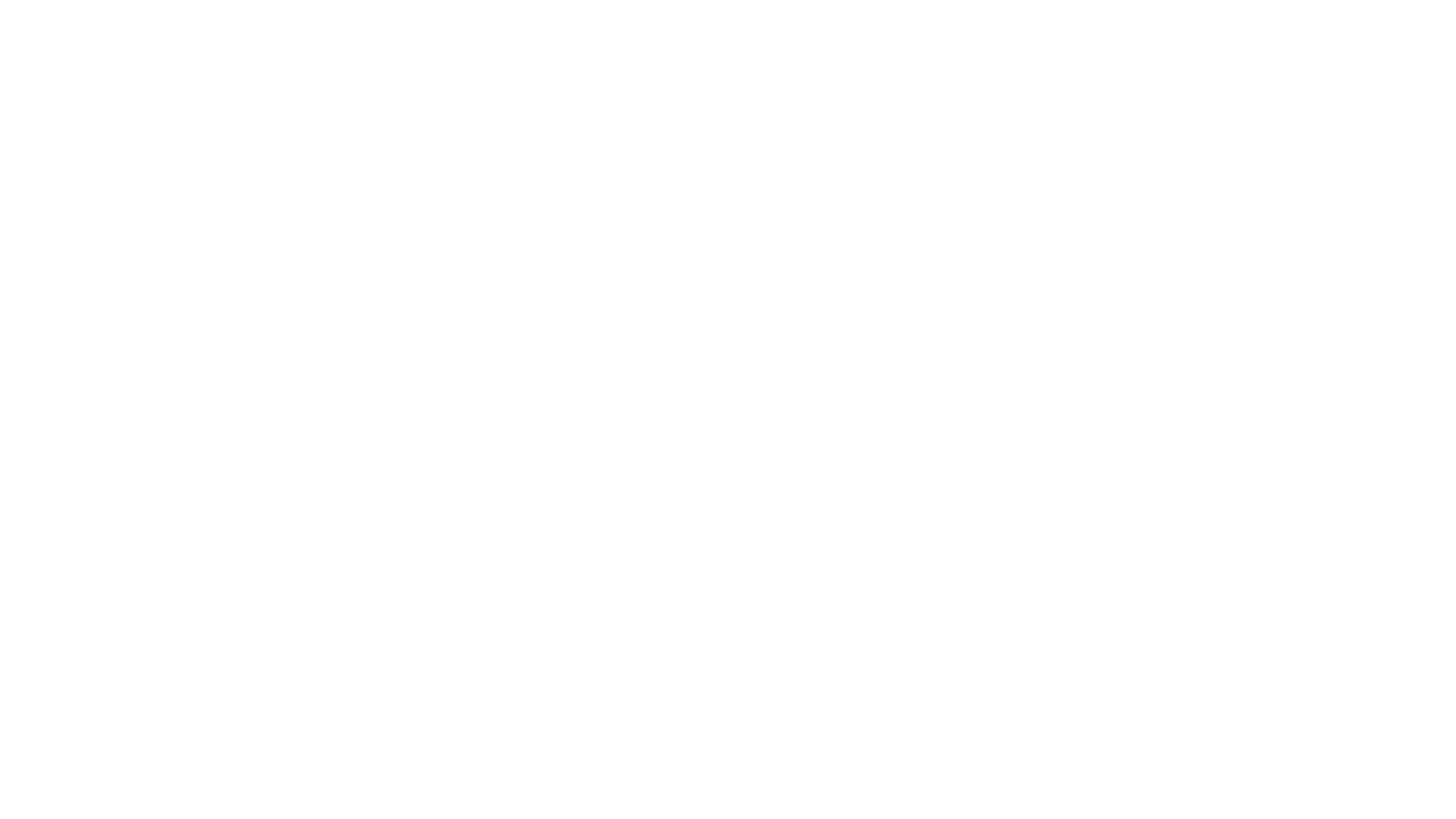 Traffic
Air Pollution
Fuel Dependency
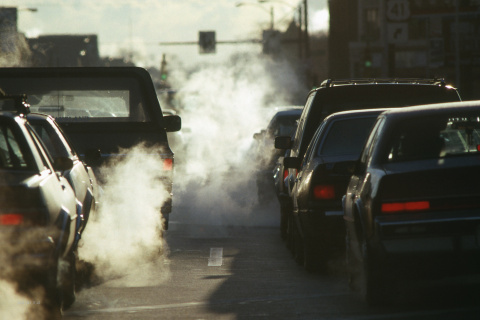 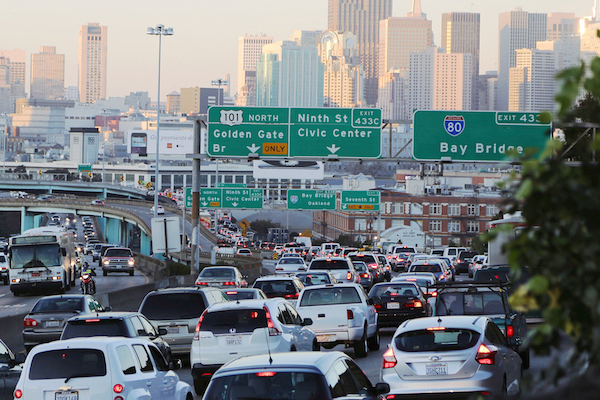 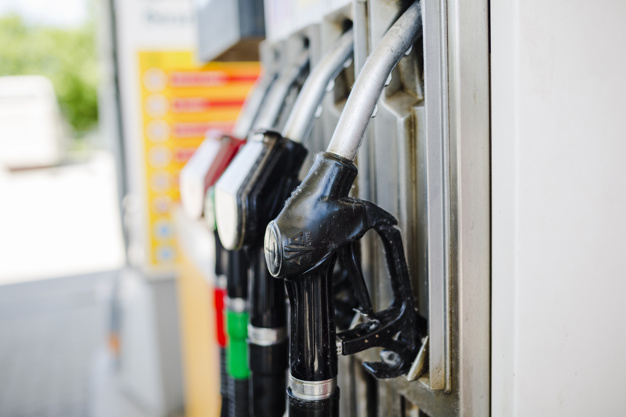 Major problems that are created by the automobile industry
State of Public Transportation in Big Cities
San Jose
San Francisco
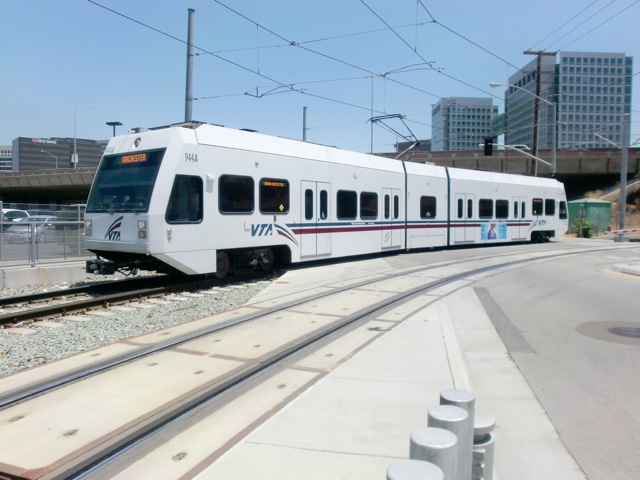 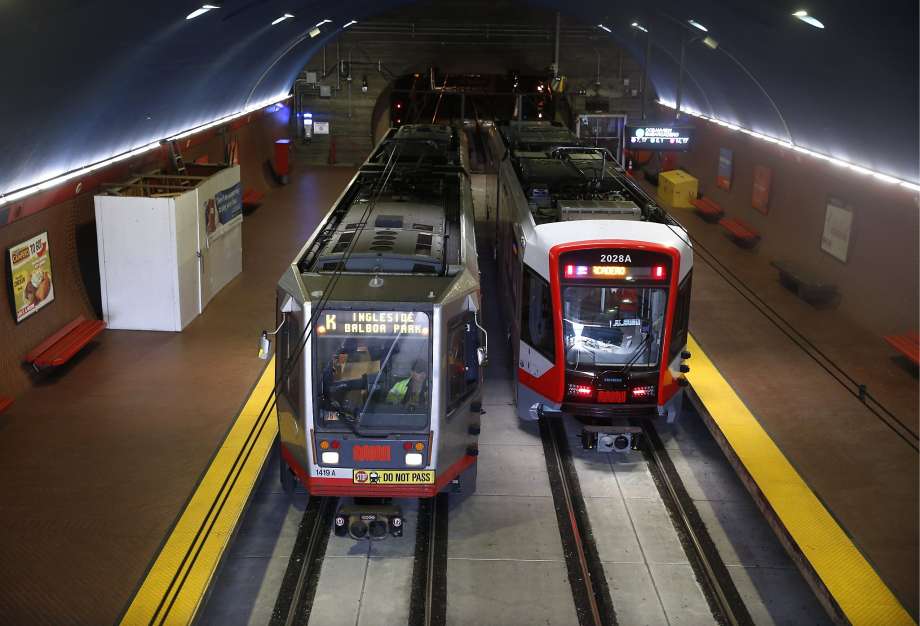 Requires expensive tunnel system to operate under ground
Requires more land & adds to the street traffic
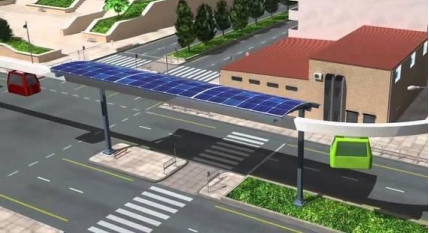 SPARTAN Superway solves most transportation problems by using Solar Power to operate & rising above the street level
Solar
Powered 
Automated 
Rapid 
Transit 
Ascendant
Network
SPARTAN Superway provides an uninterrupted travel from origin to destination with the use of offline stations.
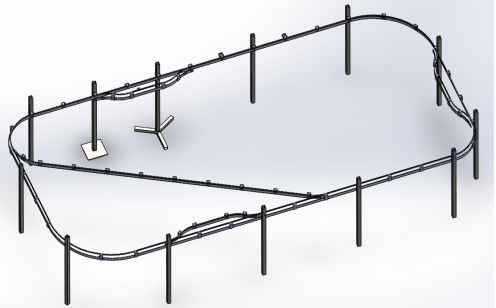 Offline Stations
Solidworks model of SPARTAN Superway track designed by 2014-2015 students showing offline stations on a guideway
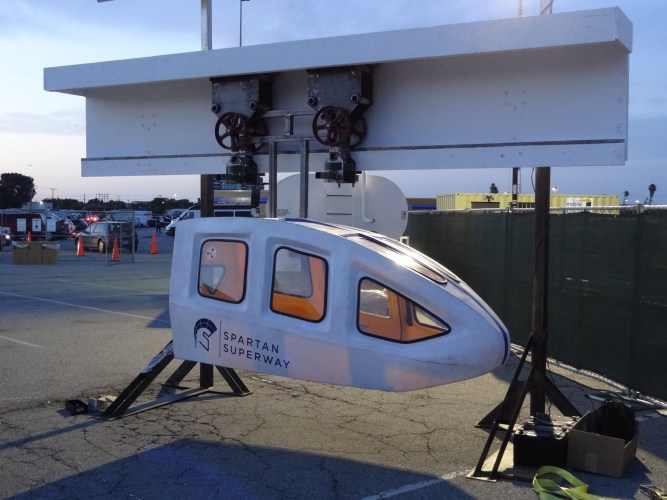 Design a bogie for Spartan Superway from which a passenger cabin is suspended below, which will allow the bogie to take one path or the other at a junction on the guideway
Suspended monorails that are already in service.
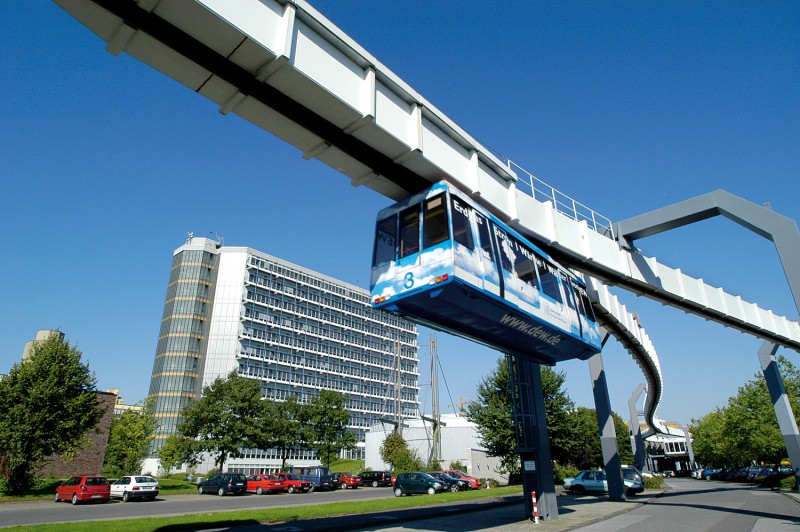 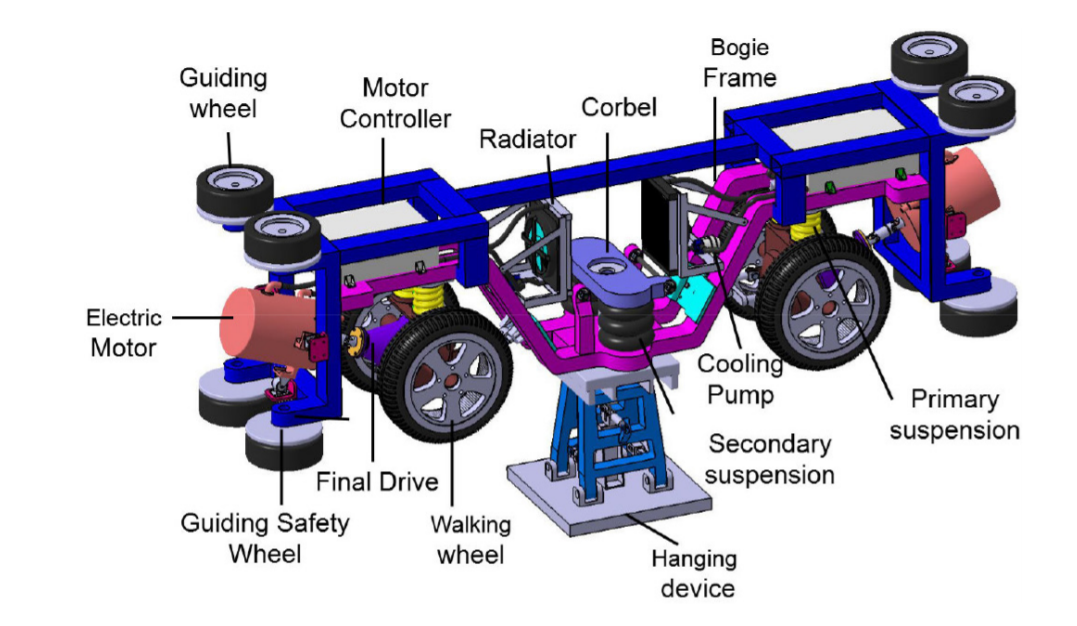 H-Bahn Cabin Suspended From the Bogie
H-Bahn Bogie Frame
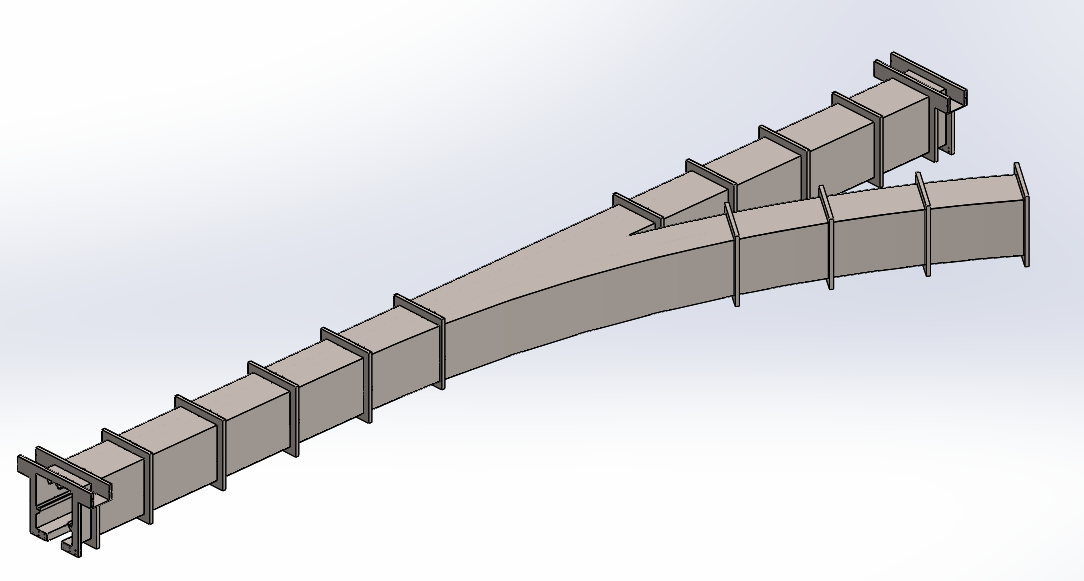 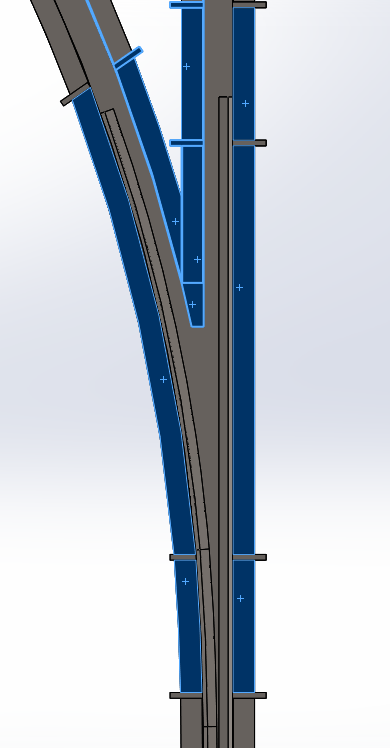 Isometric view of guideway junction
One wheel will be hanging during the turns
Bogie wheels rests on highlighted surface
Designing a bogie system that can maneuver a passive guideway with junctions without derailing
Working in conjunction with Liwei Lu
Bottom view of guideway junction
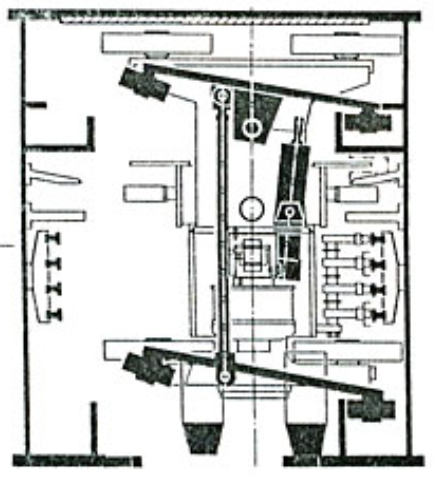 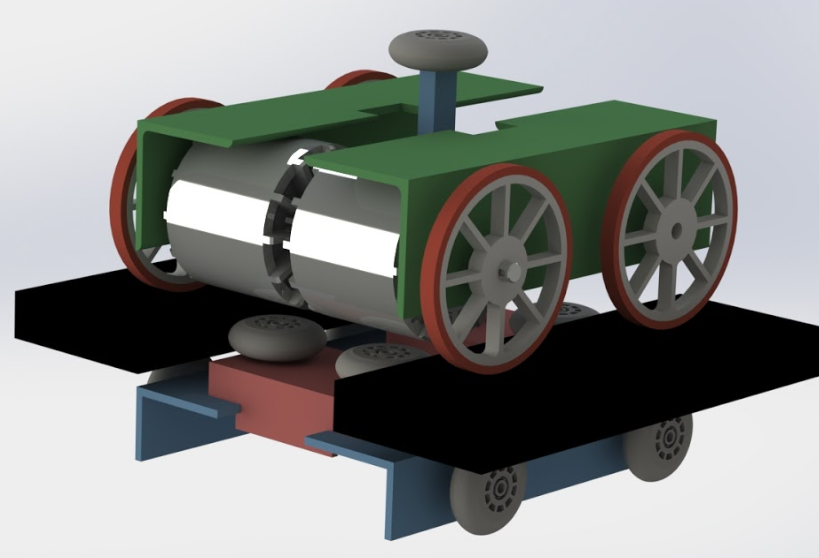 H-Ban switching mechanism
Bill’s design (SPARTAN Superway), 2020
Different switching mechanism used commercially and previous work done by SPARTAN Superway.
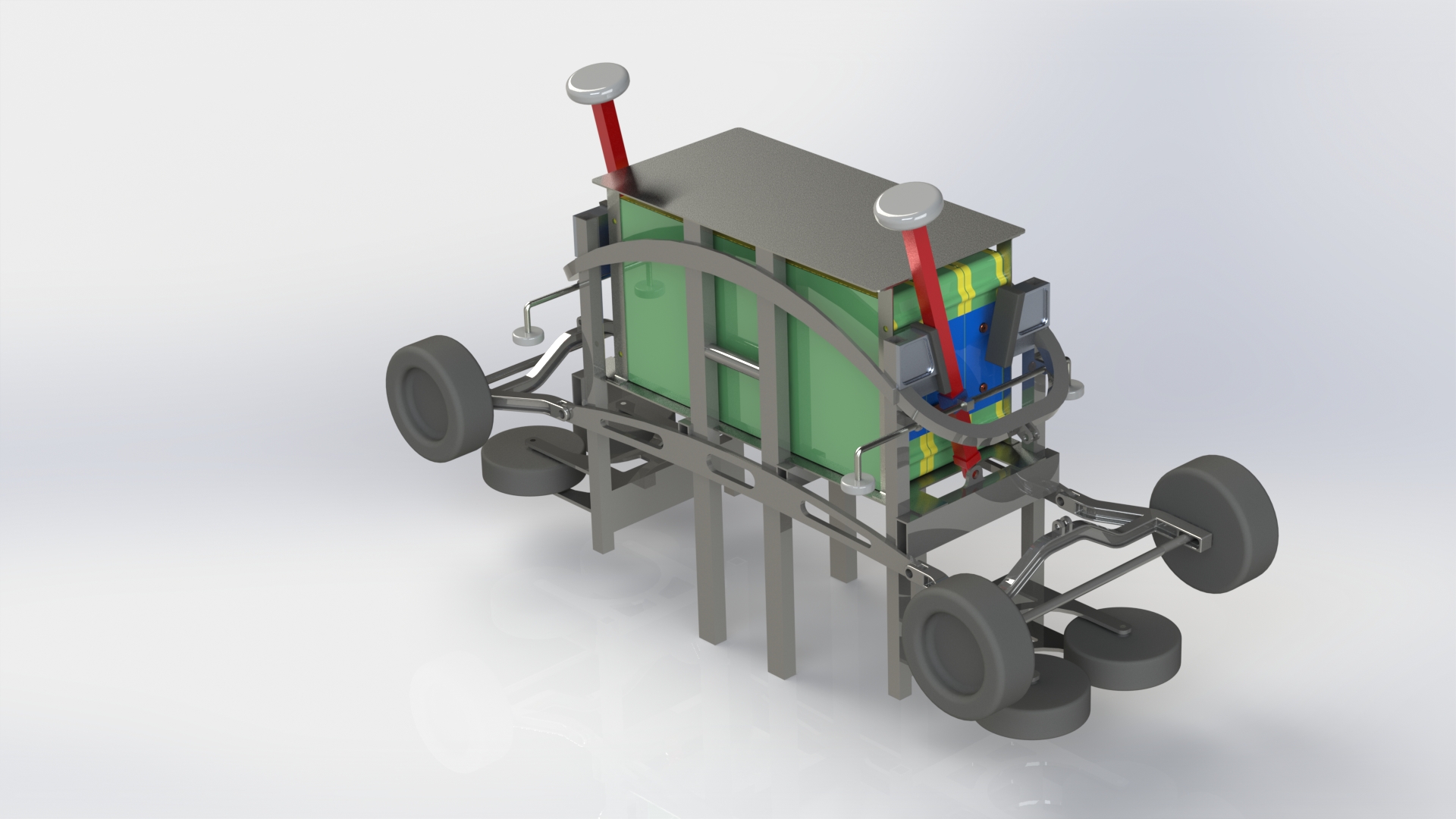 Design Overview for Bogie Assembly showing major components
Switching Mechanism
Switch support
Frame Shock Mount
Swingarm
Battery Pack
Bogie Frame
Cabin is Attached Here
Drive Wheels
Guide Wheels
Bogie on top of a guideway with switching mechanism in action
Switch hooks theses wheels into the track to turn the bogie
Bottom guide wheels making contact with the track to keep the bogie centered on the track
Direction of Load
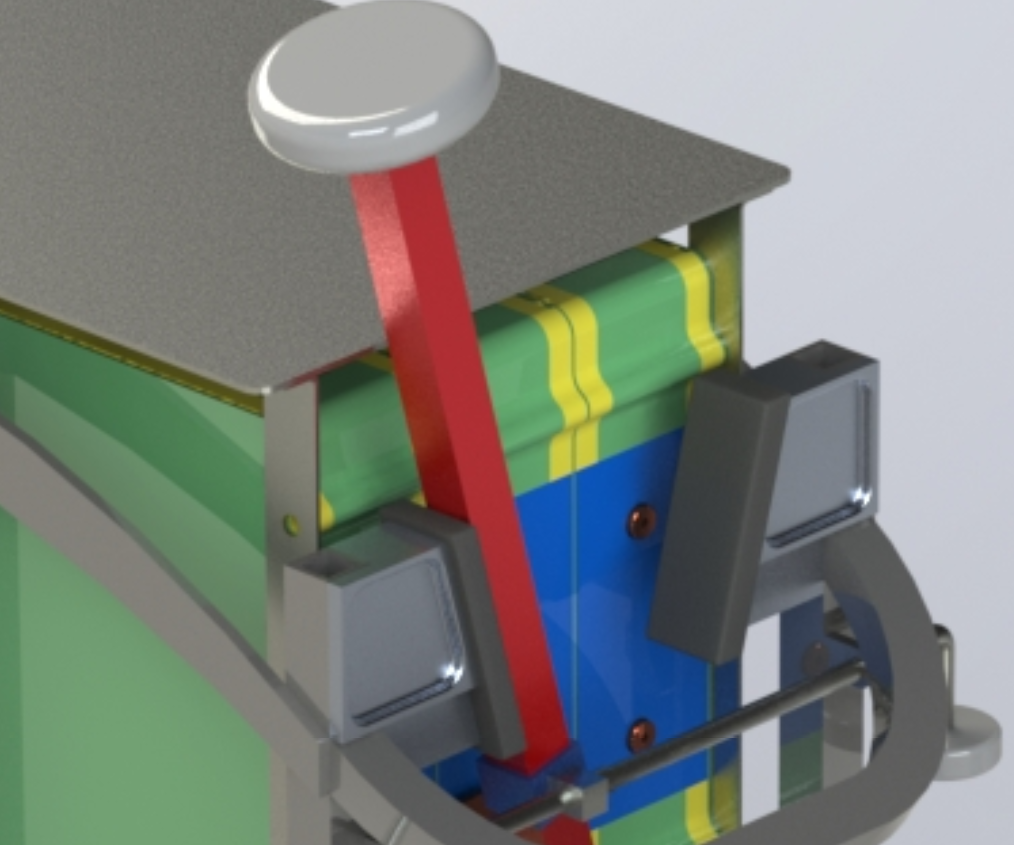 Rubber to reduce noise
Switch bar support to compliment the switching mechanism
Transfers load to the frame
Von Mises (maximum 5.1E6Pa)
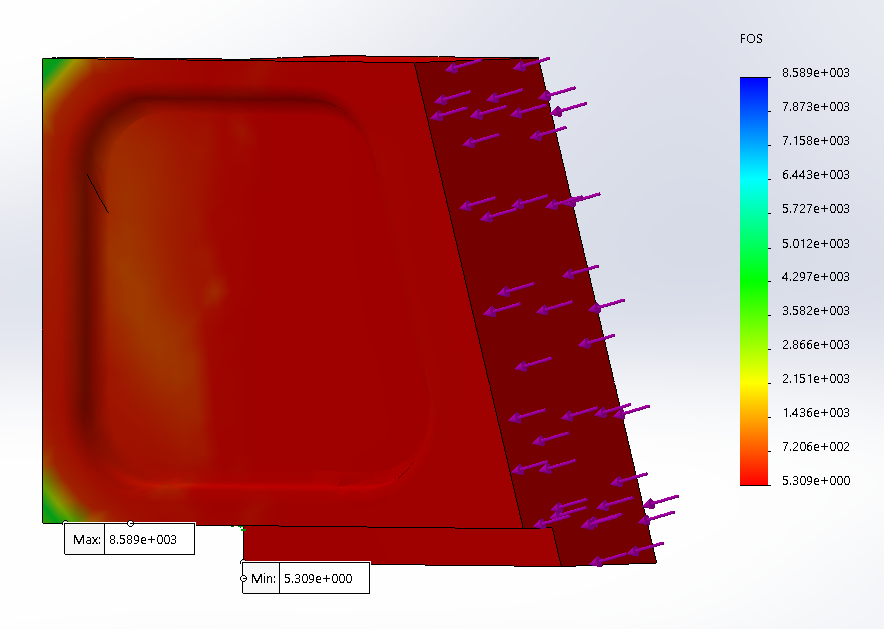 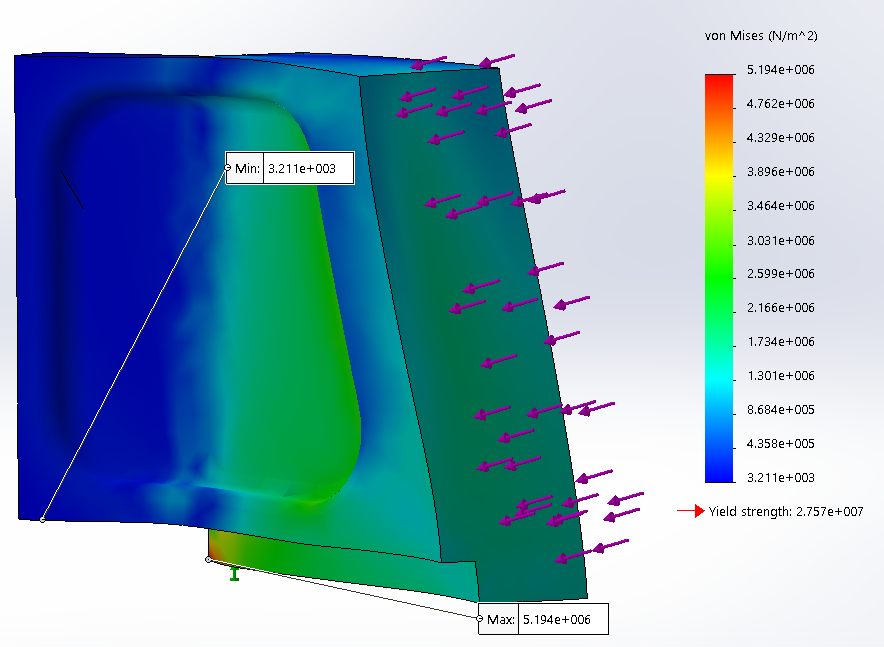 Factor of Safety (minimum = 5.3)
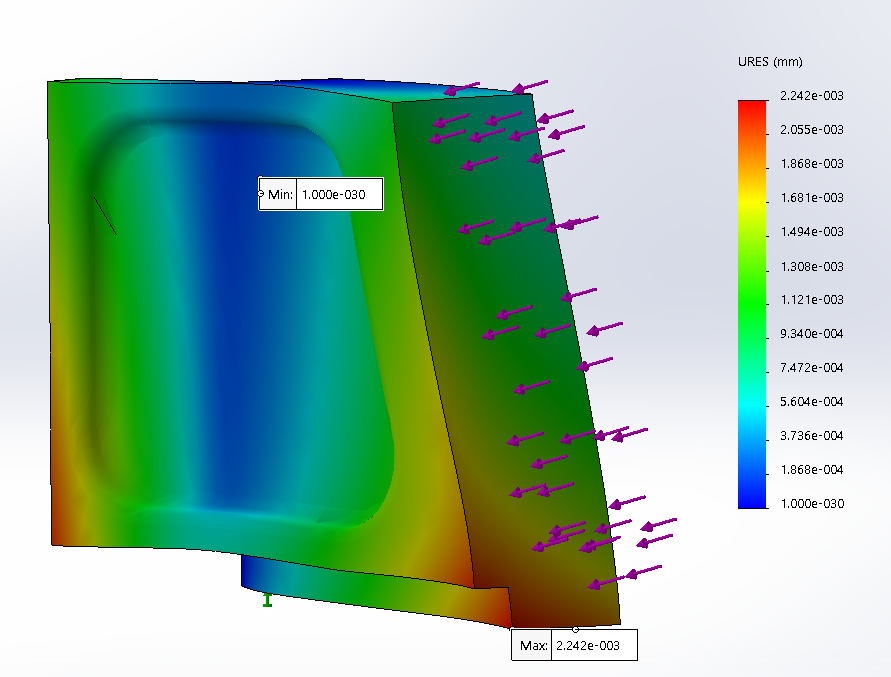 FEA analysis results of the support block to transfer load to the frame.
Deflection (maximum  = 0.0022mm)
Attached using L brackets and bolts
Follows the curve to transfer load to the frame
Weight Saving cutouts
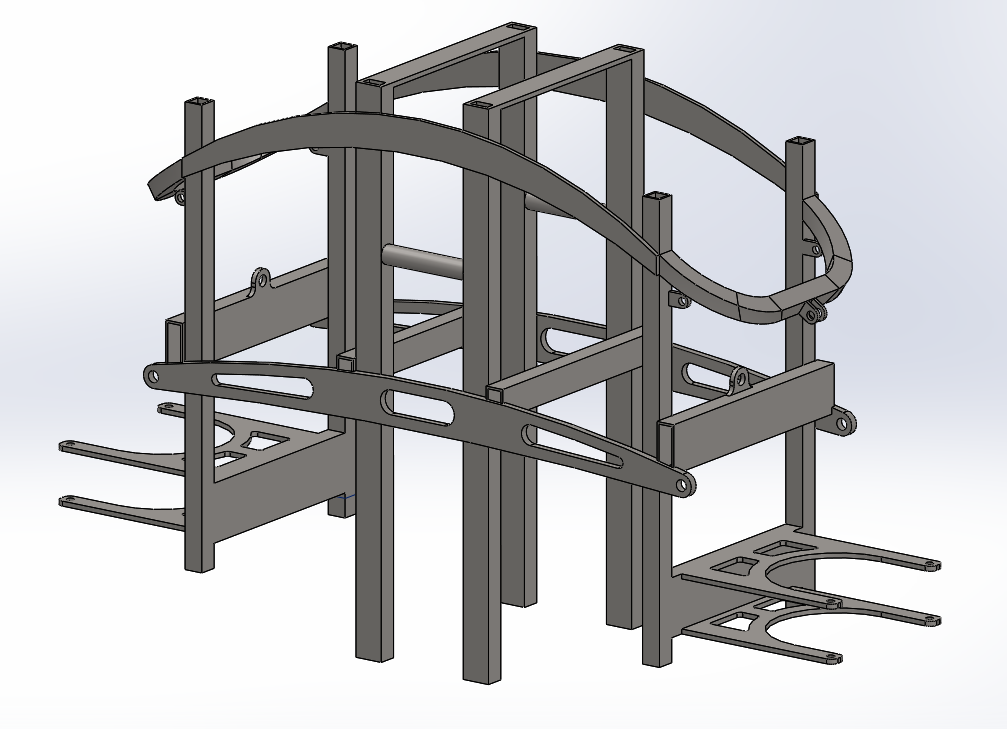 Frame components
Forks for guidewheels
Cabin Attached Here
FEA analysis results for the bogie frame and frame shock mount
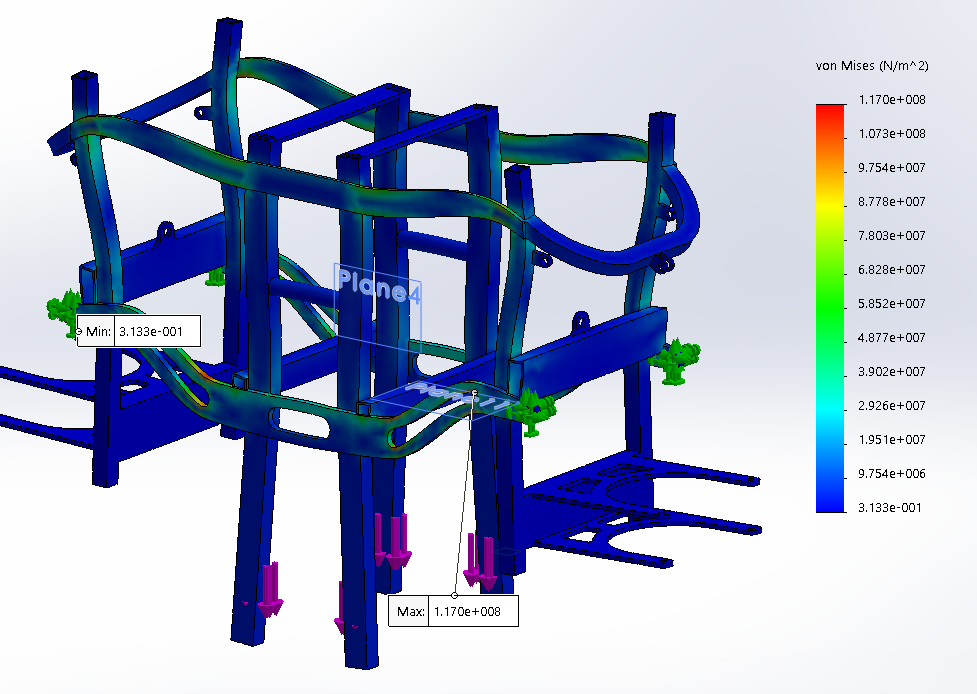 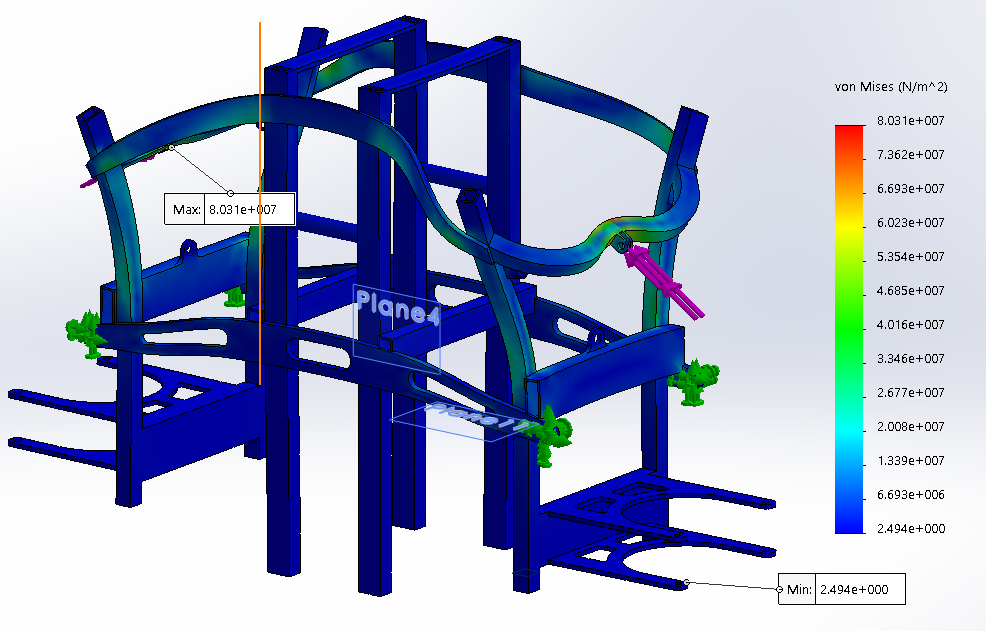 2500N
10000N
Maximum Stress 8.03E7 Pa
Minimum Factor of Safety 4.3 
Maximum Deflection 0.32mm
Maximum Stress 1.17E8 Pa
Minimum Factor of Safety 5.3
Maximum Deflection 0.40mm
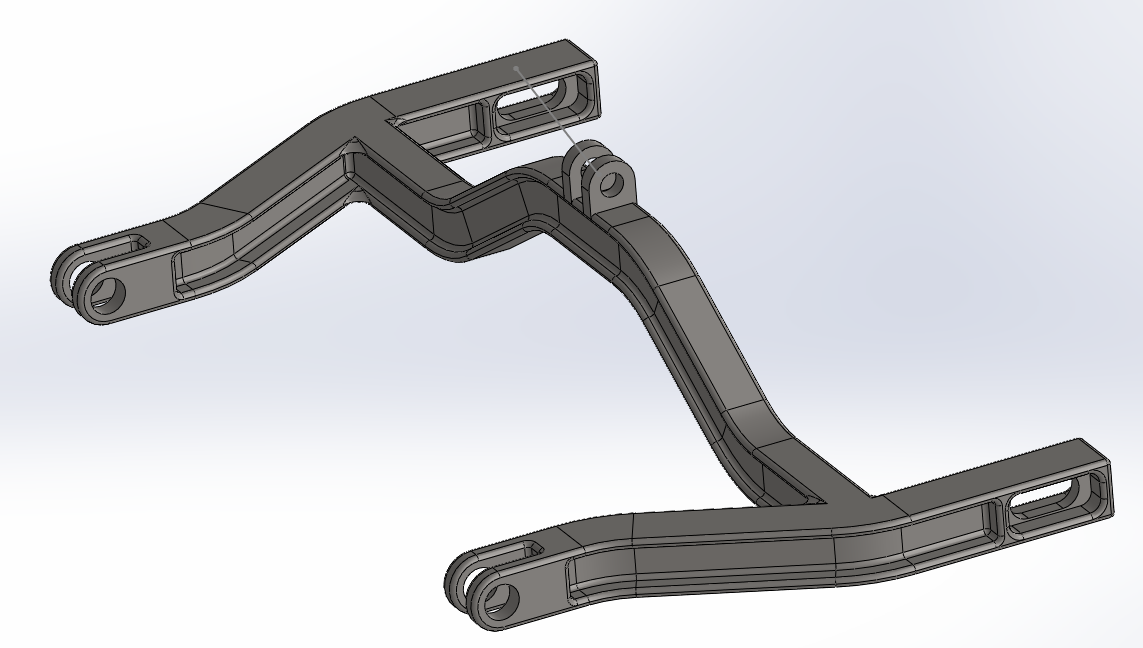 Shock Mount
Swingarm design ang how it works with the frame
Swing Arm Pivot Points
Adjustable Axle
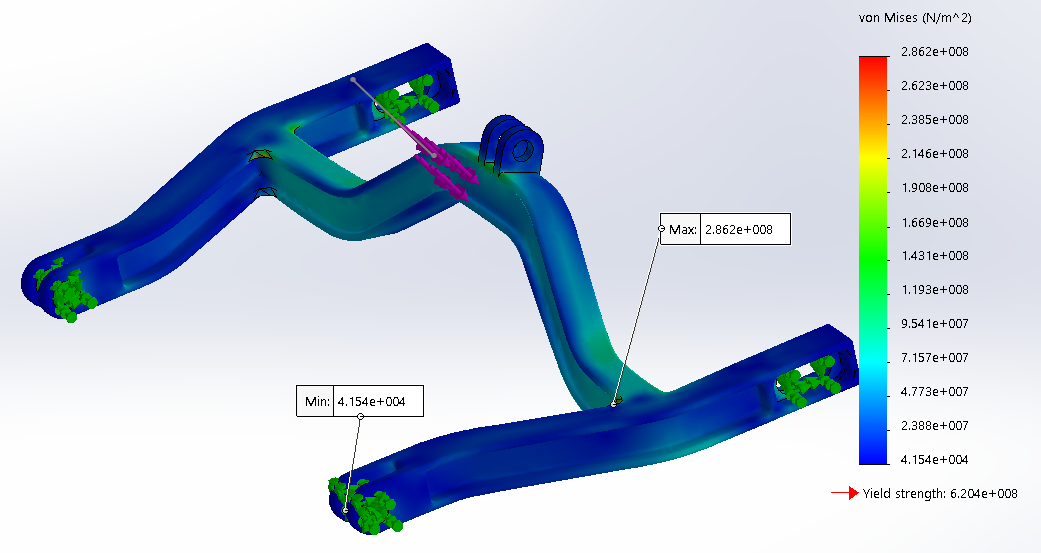 2500N
Swingarm FEA analysis results
Fixed
Von Mises (maximum 2.8E8Pa)
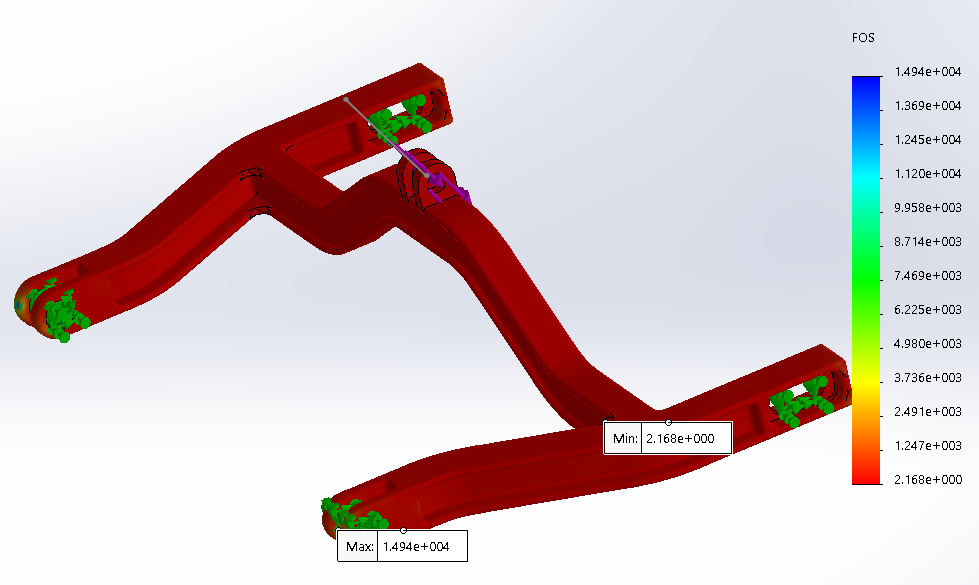 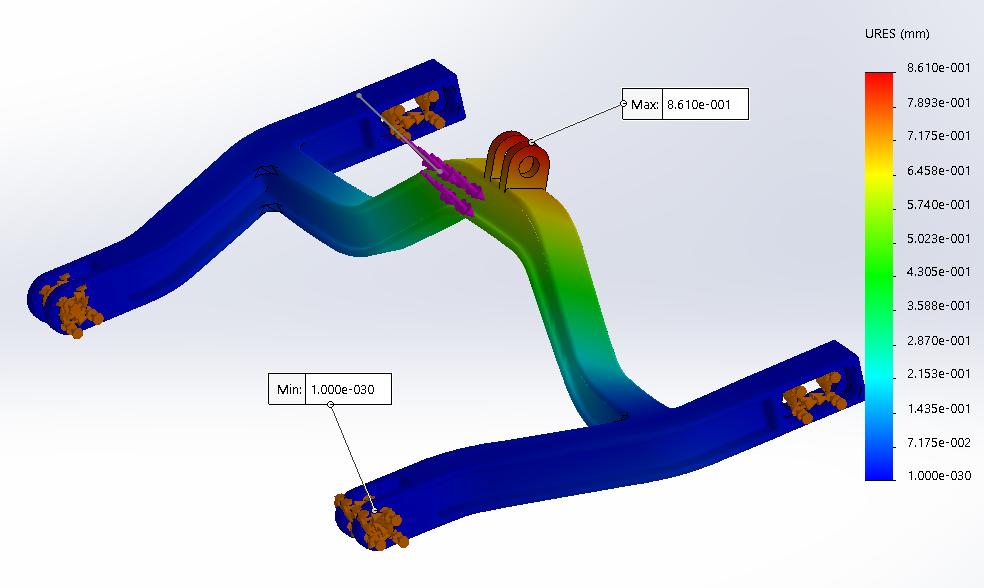 Factor of Safety (minimum = 2.1)
Deflection (maximum  = 0.86mm)
Battery pack specifications
Battery pack assembly showing all major components.
End copper plates
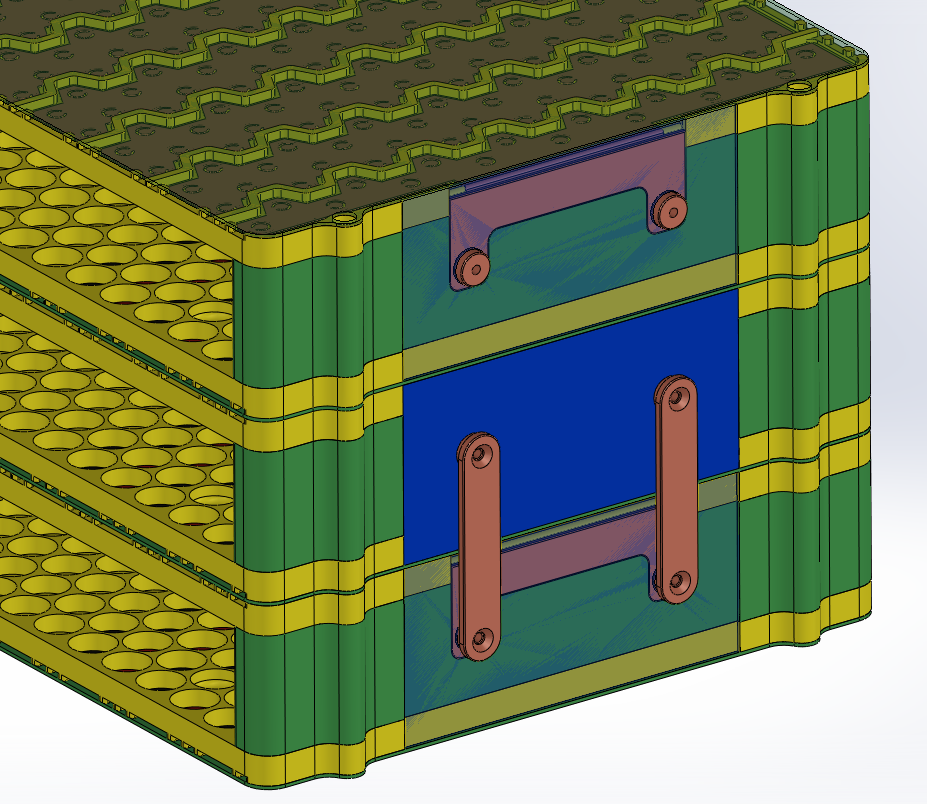 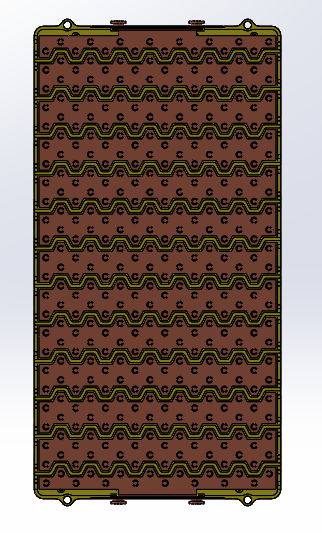 Copper Plates
LHS ABS Side Plate
Cross brace
RHS ABS Side Plate
Local Busbar
Terminal Busbar
1/16” G10 Sheet
G10 Terminal cover
Using pulse spot welding to weld the cells to the copper plates
Press in and spot weld
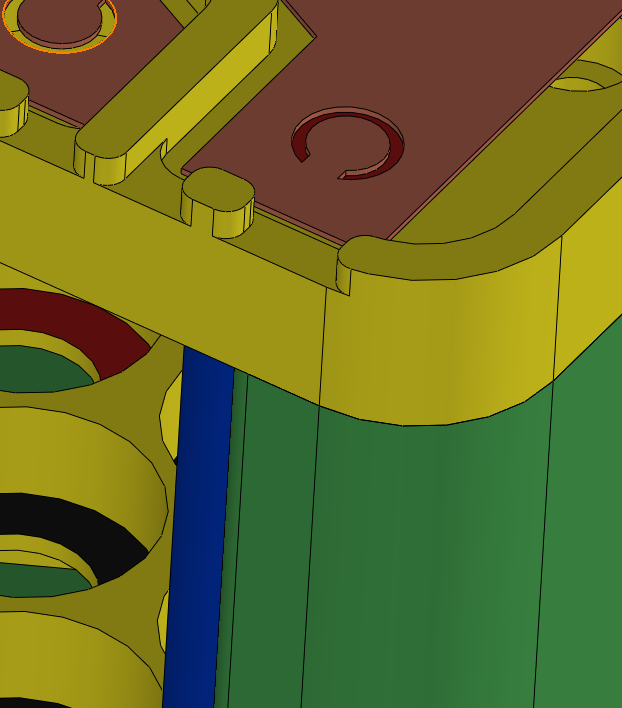 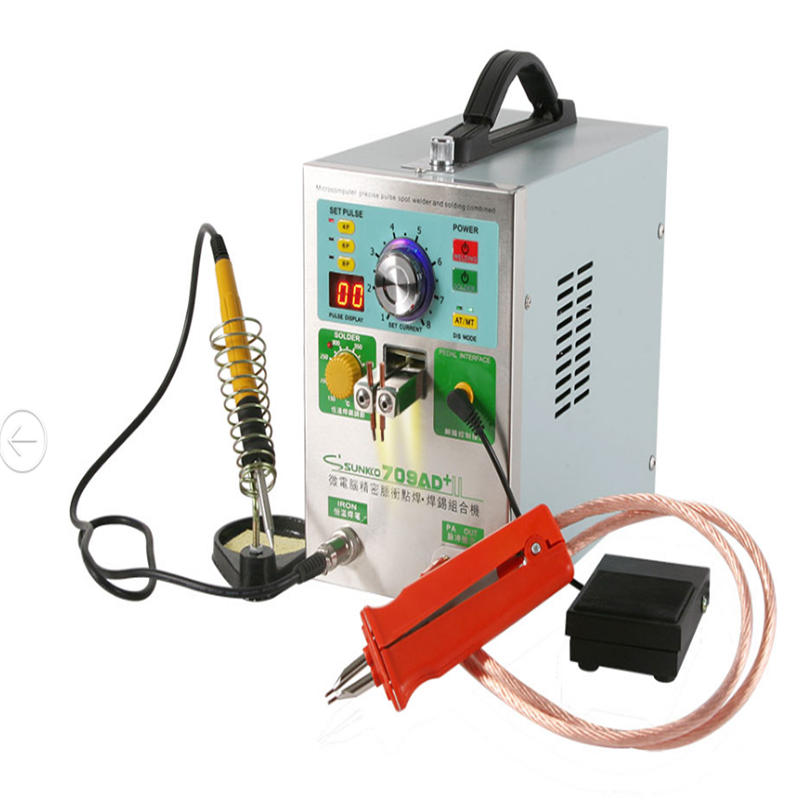 Pulse Spot Welder
Deflection (maximum  = 0.92mm)
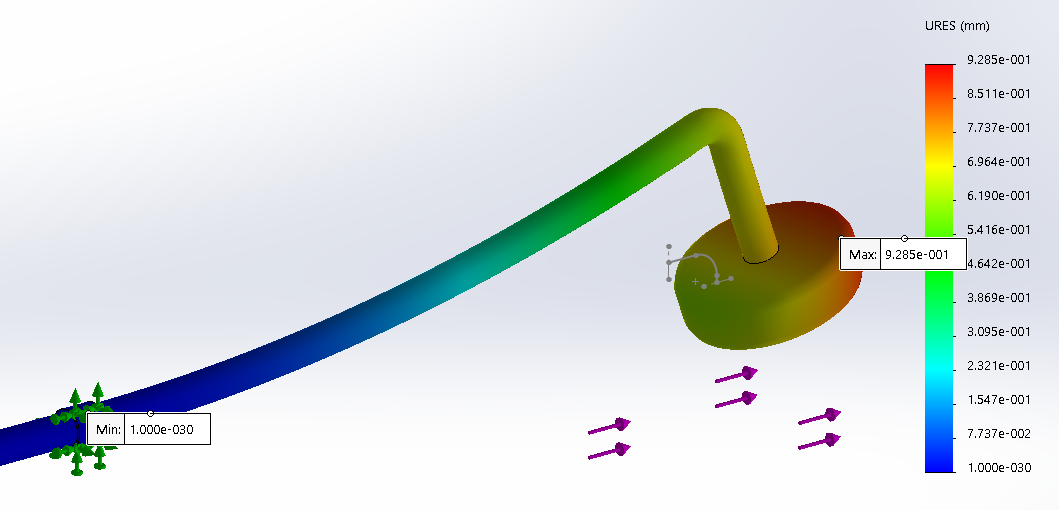 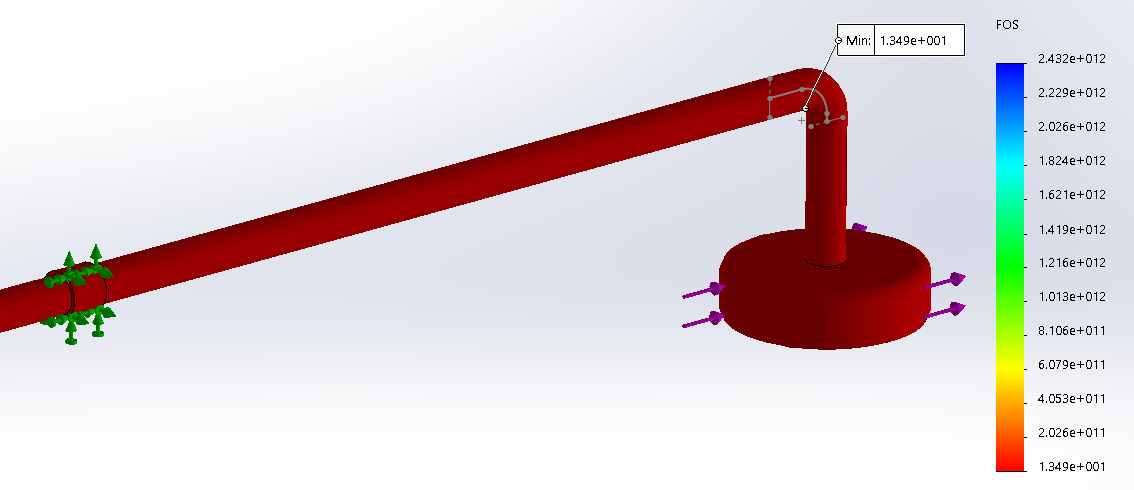 Fixed
50N
Factor of Safety (minimum = 13)
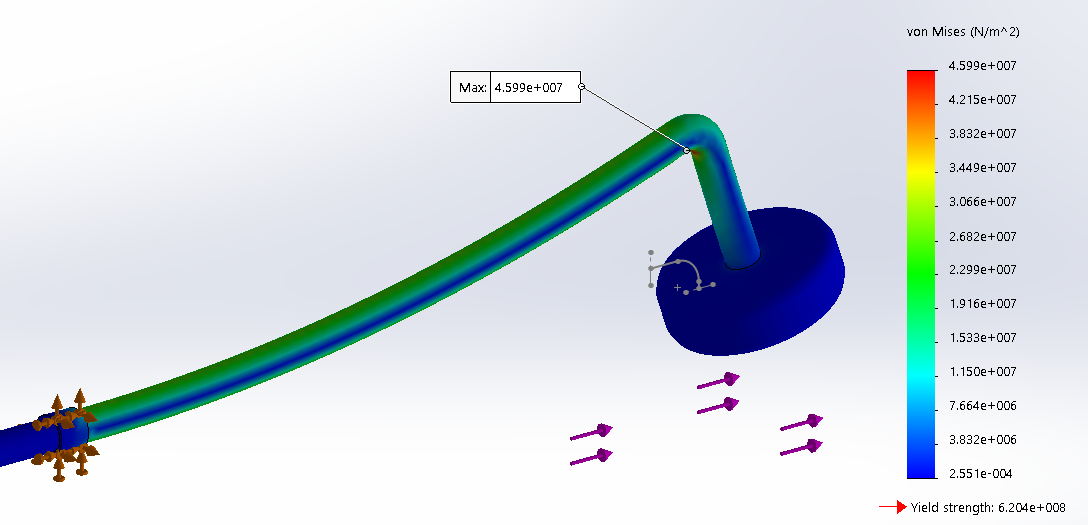 FEA analysis results for horizontal switch bar
Von Mises (maximum 4.5E7Pa)
Using I Beams instead of U
Using two Separate bars instead of one
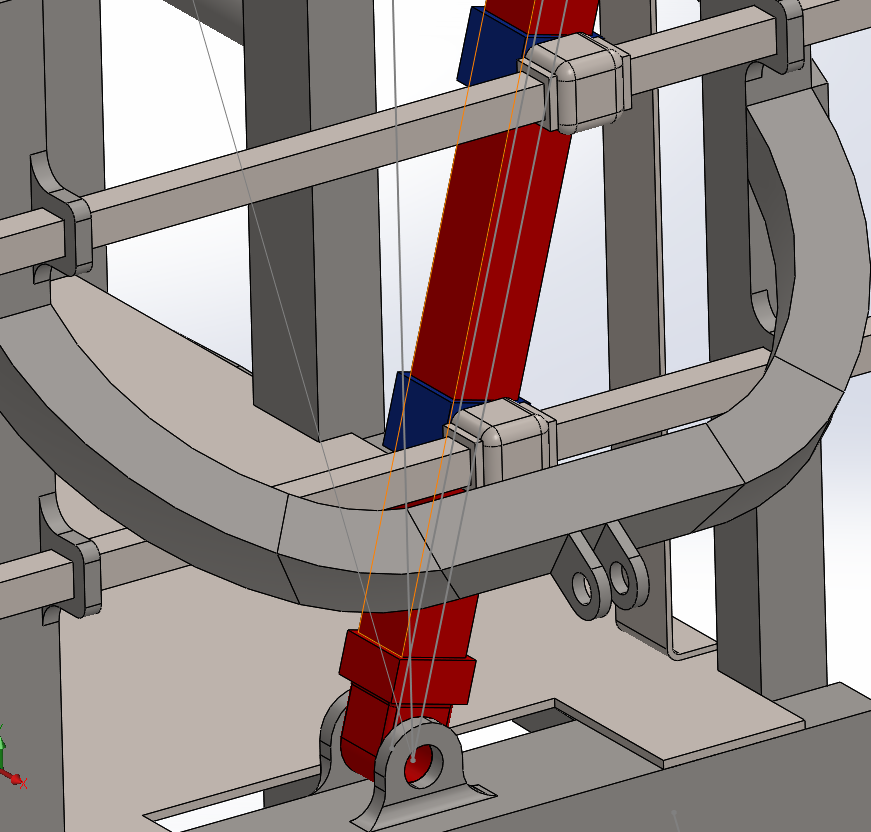 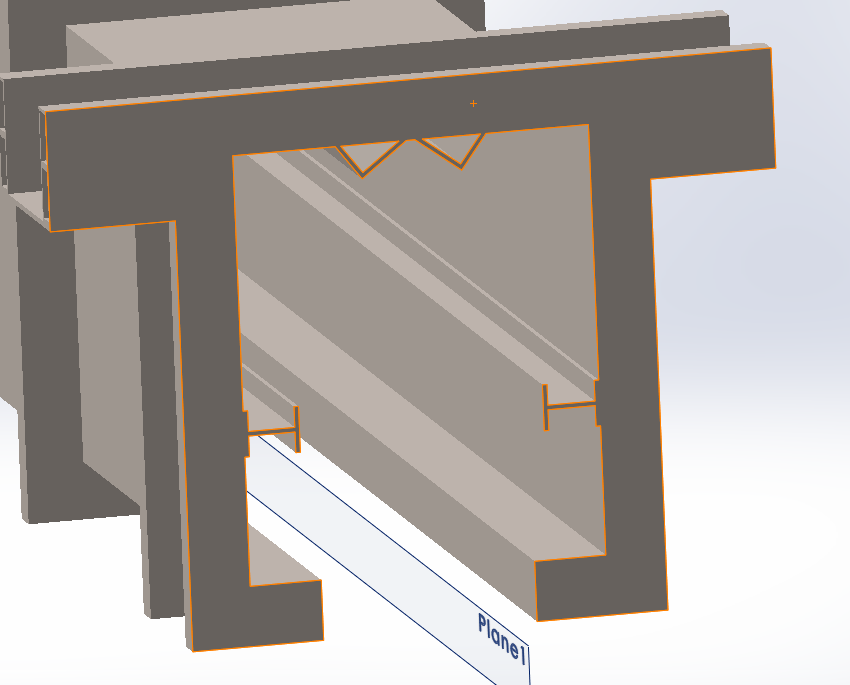 Improved switching mechanism design
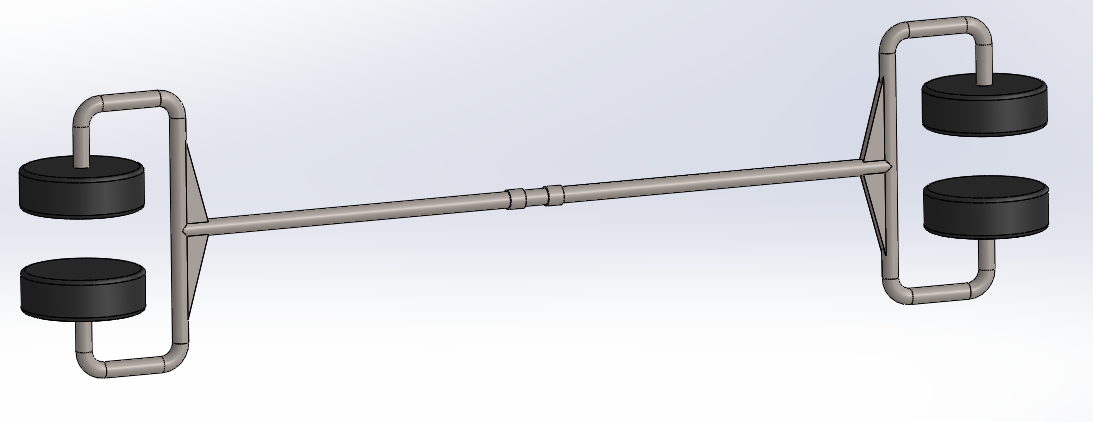 Relationship between wheel diameter and RPM at constant velocity of 25mph.
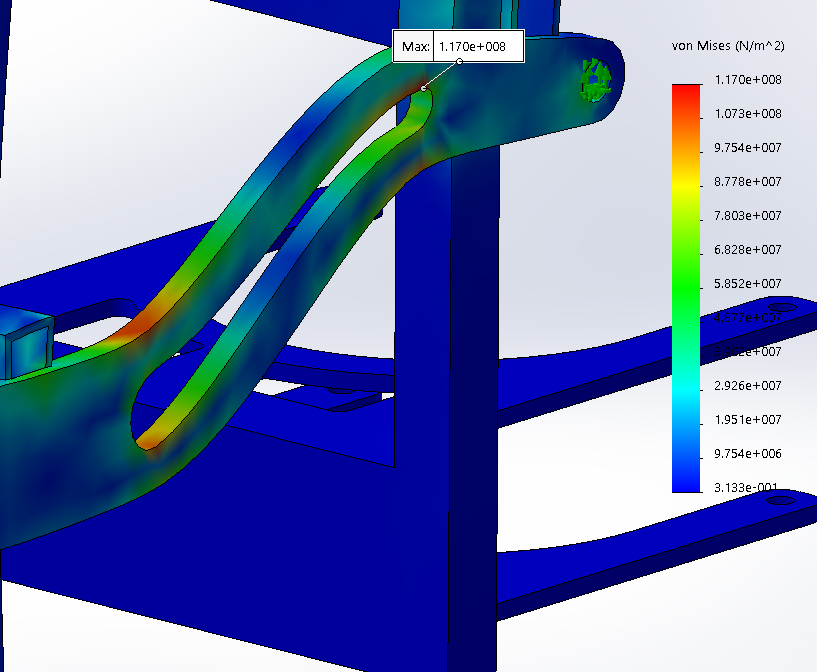 Future Work: Using ANSYS to optimize dimensions for the parts that are custom.
This can reduce the maximum stress and the weight of the part at the same time. Mostly used to calculate dimensions of weight reduction holes in part.
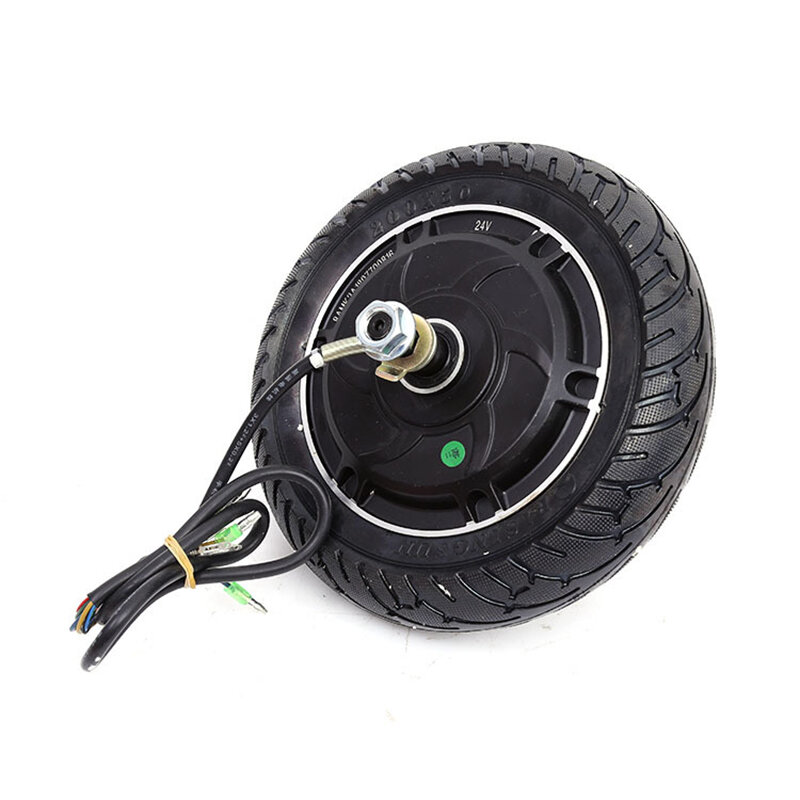 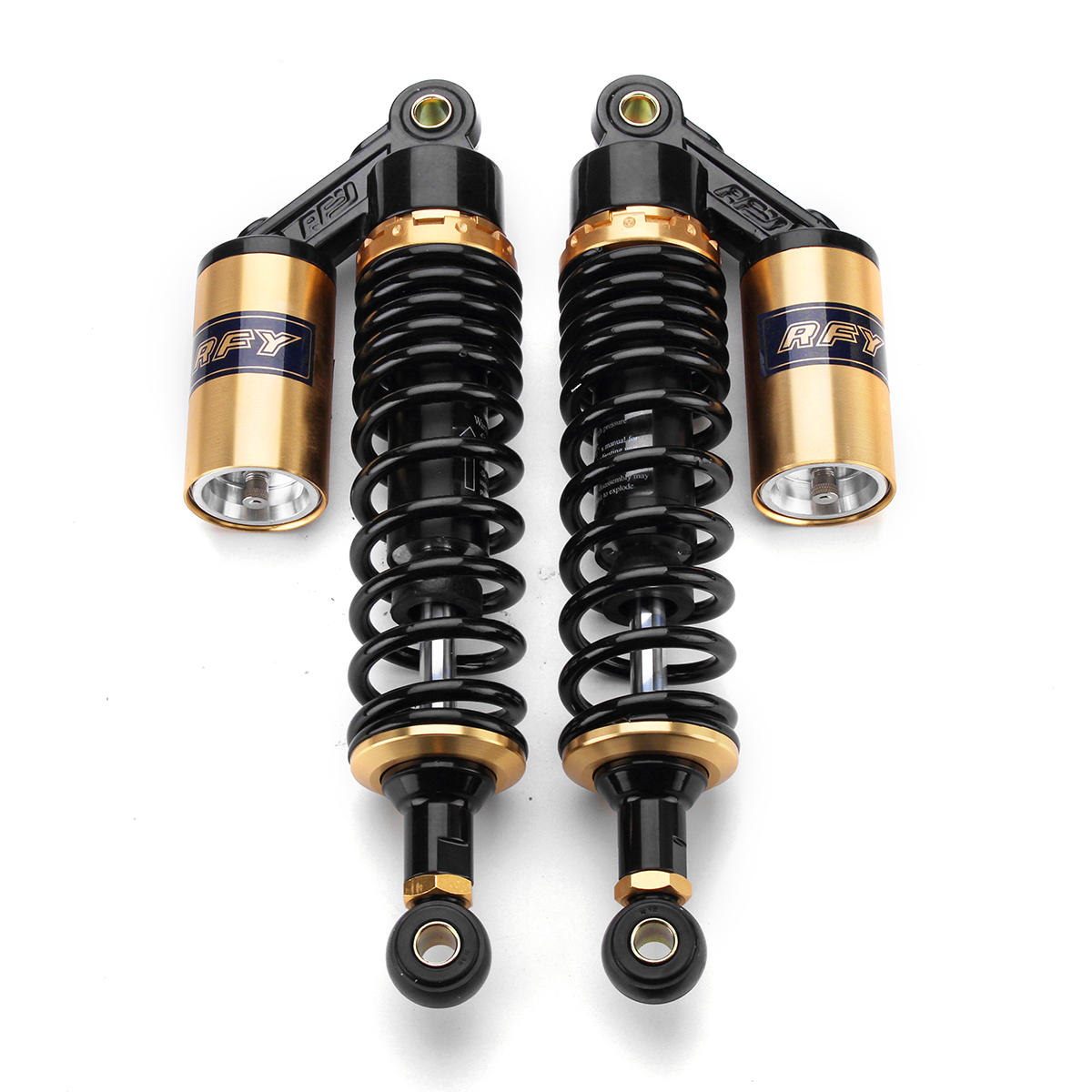 Future Work: Finding a shock absorber and a hub motor that works with the system.
Might have to change the swingarm to accommodate longer shock absorber.
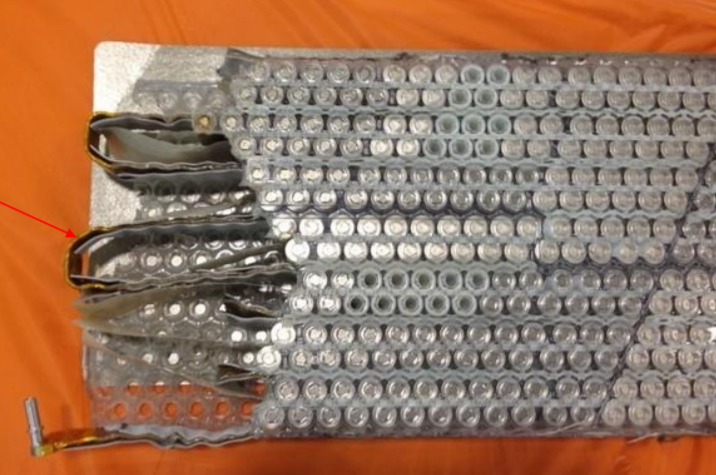 Future Work: Introduce water cooling to the 21700 battery pack
Tesla Model S Battery Module
Thermal Management System
2D CFD analysis using ANSYS Fluent
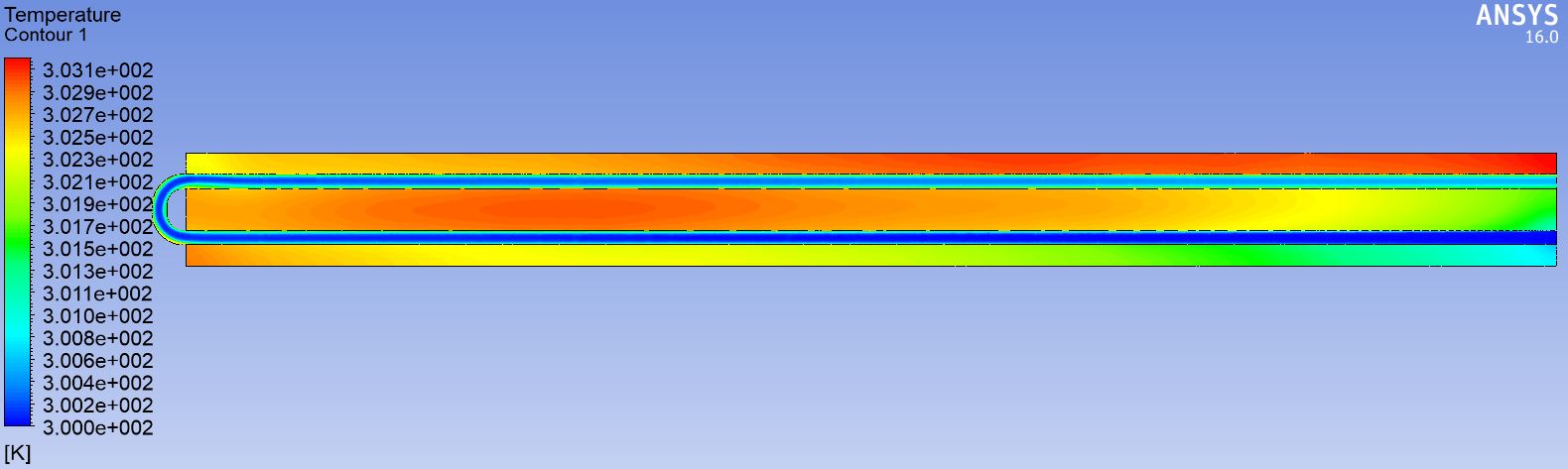 Outlet
Inlet
Temperature contour of 2D CFD analysis of water cooling battery cells
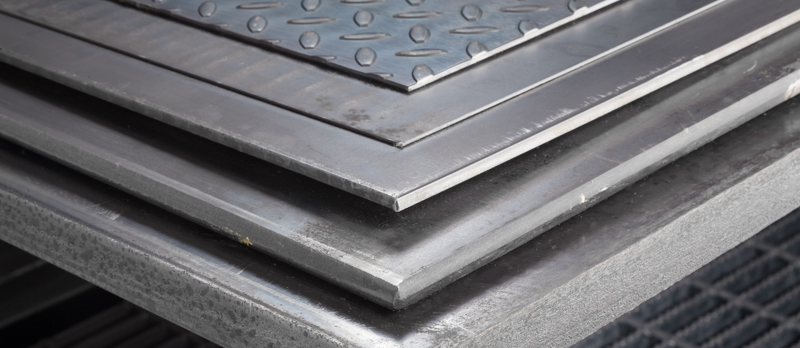 Future Work: Building a prototype
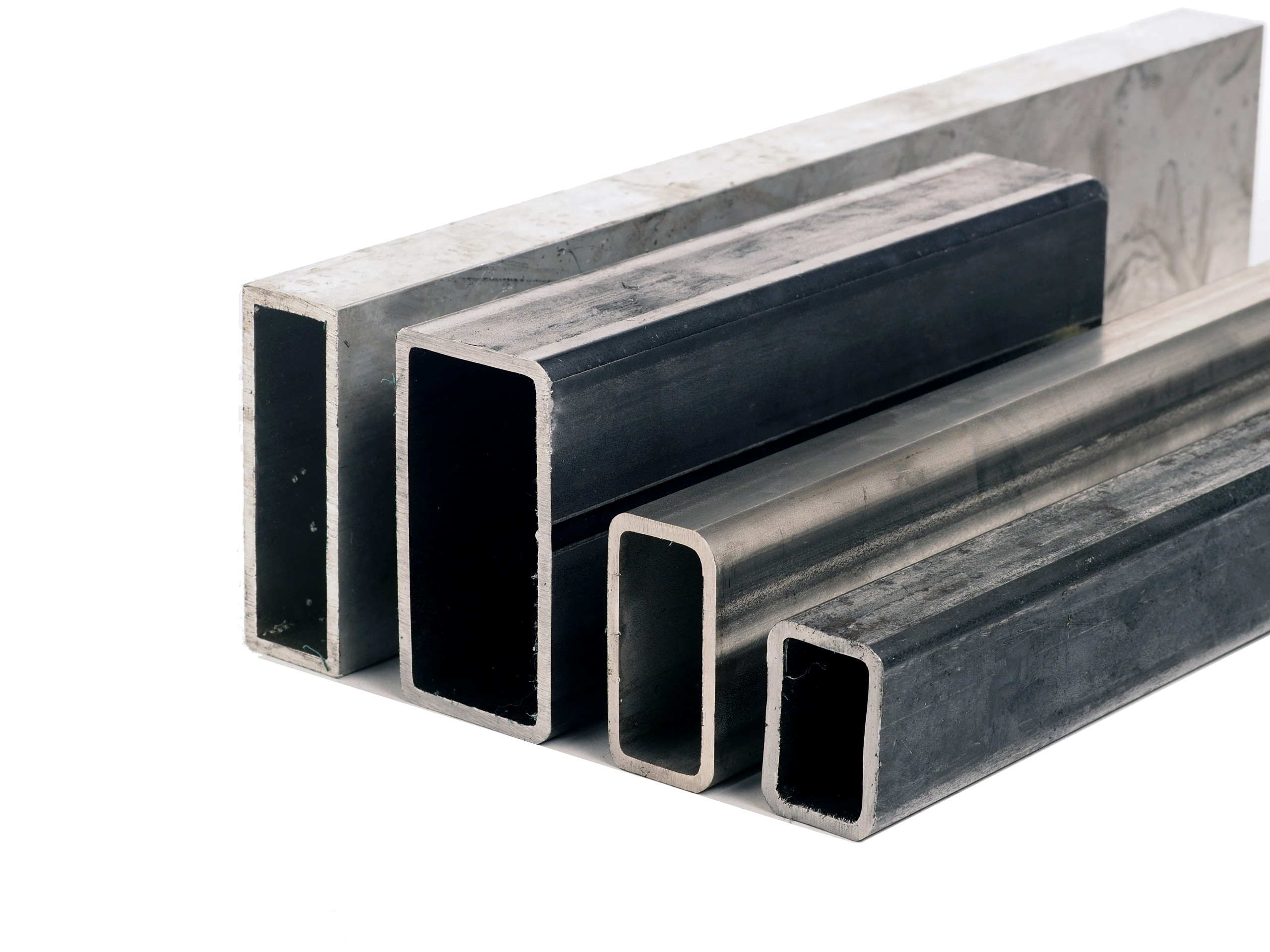 Frame uses standard dimension tubing, which are easy to find off the shelf, and weld them together.
Burford Furman
Ron Swenson
James Mokri
Liwei Lu
Eric Hagstorm
Dan Espinosa
ACKNOWLEGEMENTS